L’académie de la durabilité SX
Changements climatiques (5-8 Ans)
Notre terre est en train de changer
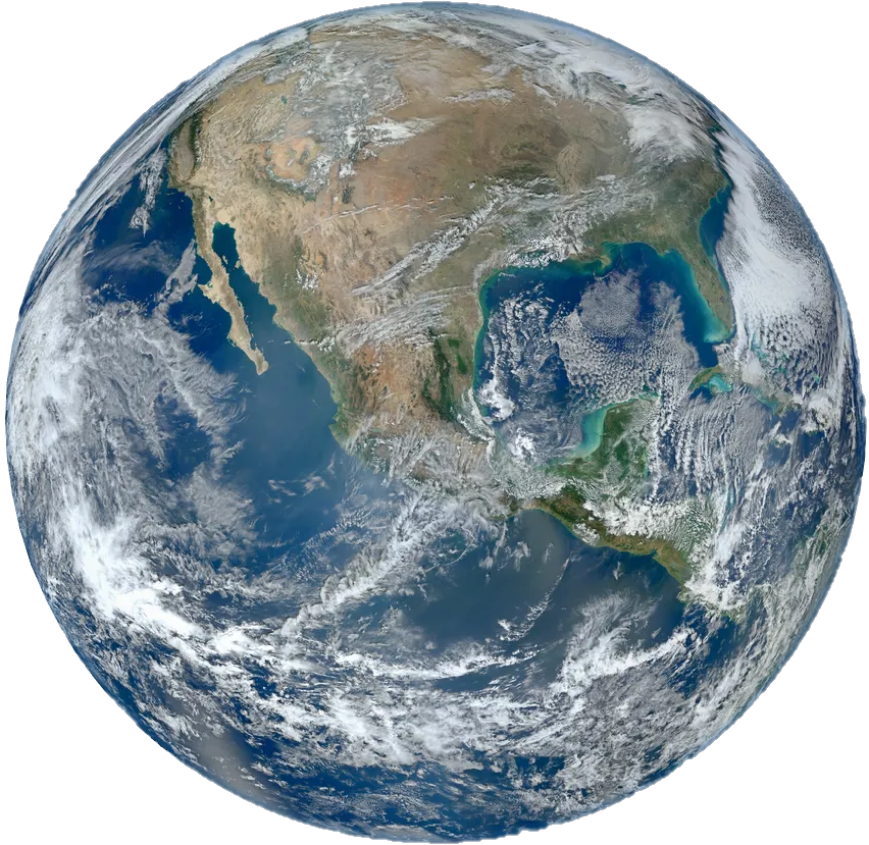 2
Notre terre est en train de changer
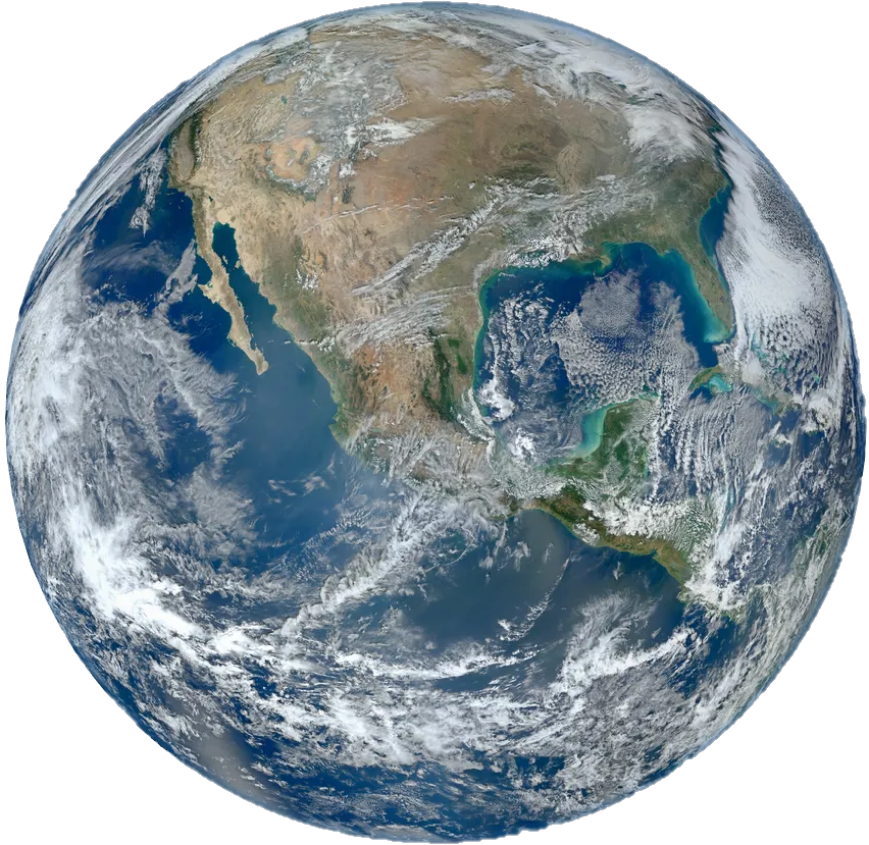 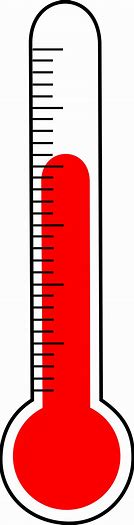 3
À quoi ressemble le réchauffement climatique ?
L’arctique
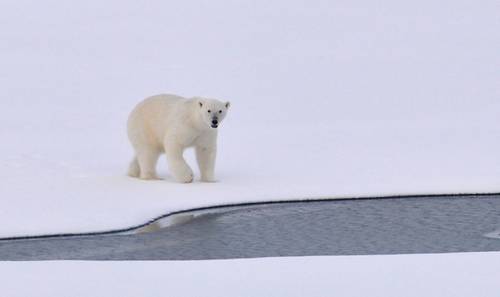 4
À quoi ressemble le réchauffement climatique ?
L’arctique
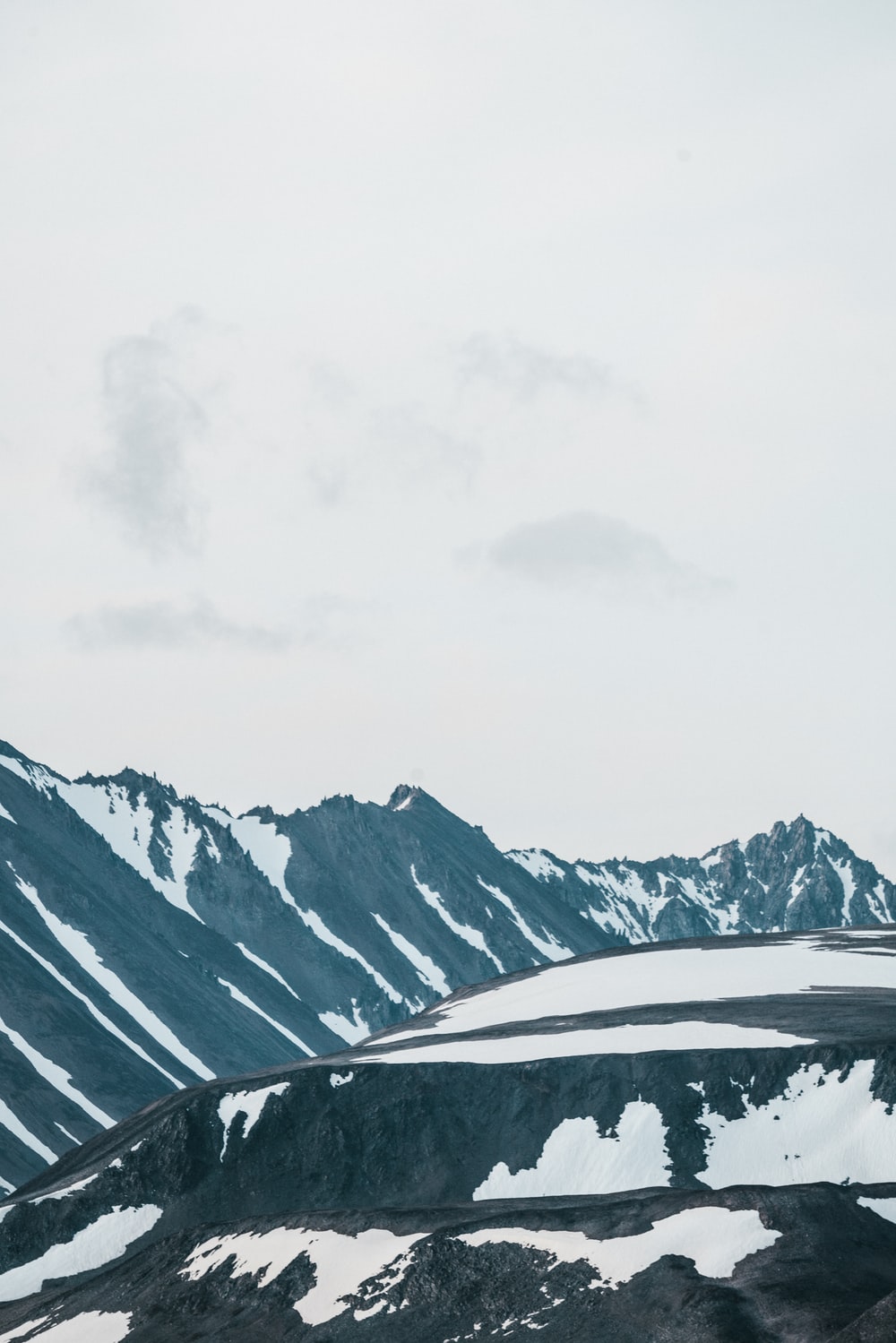 5
Qu’est ce que le réchauffement climatique ?
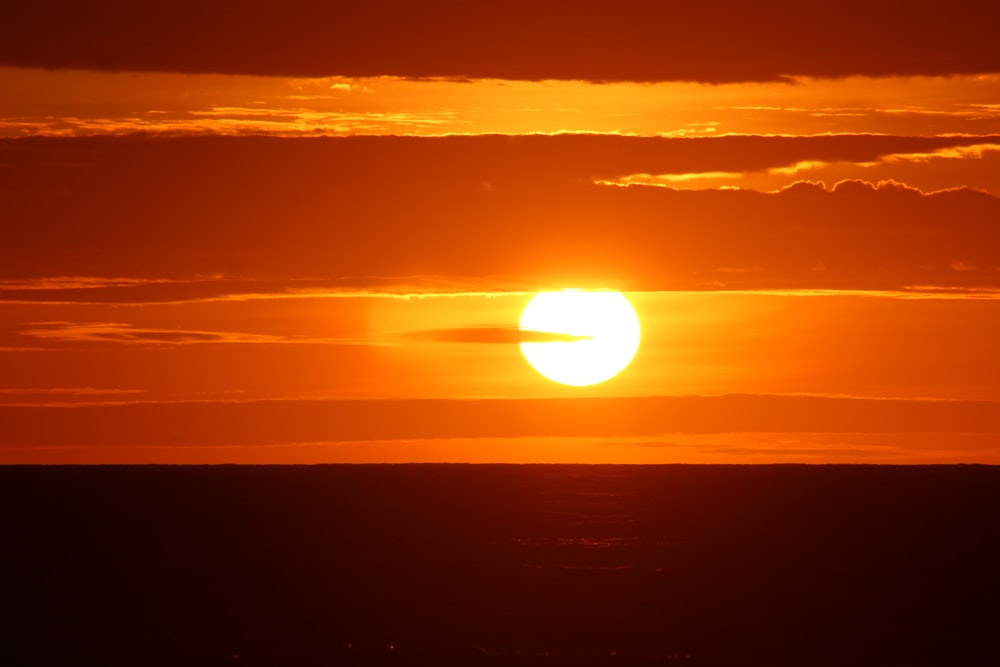 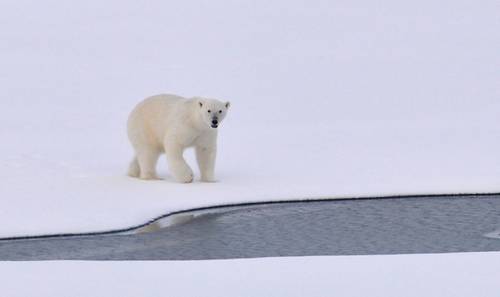 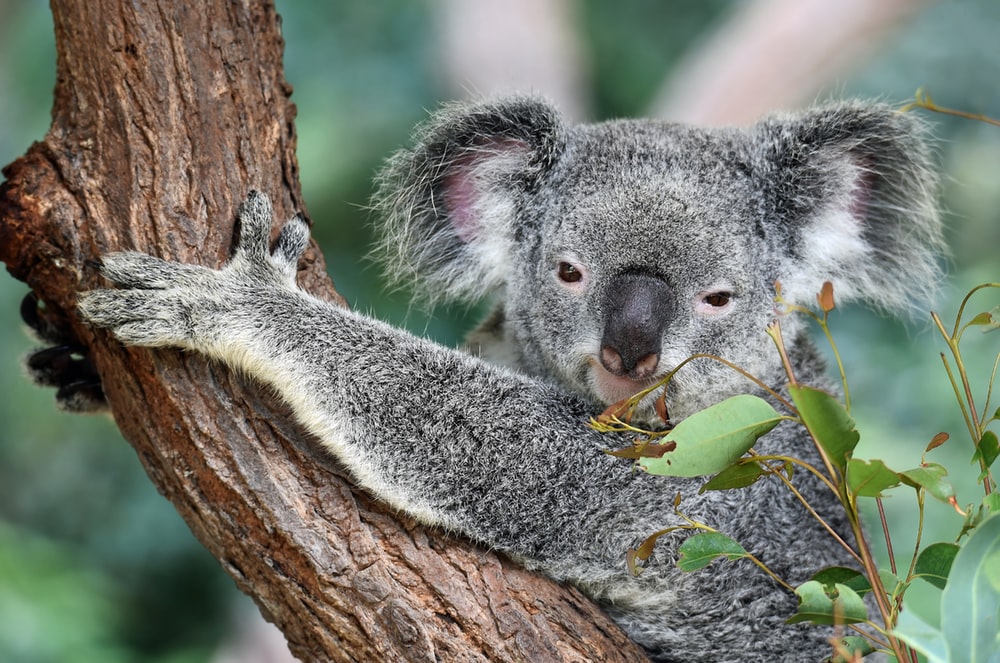 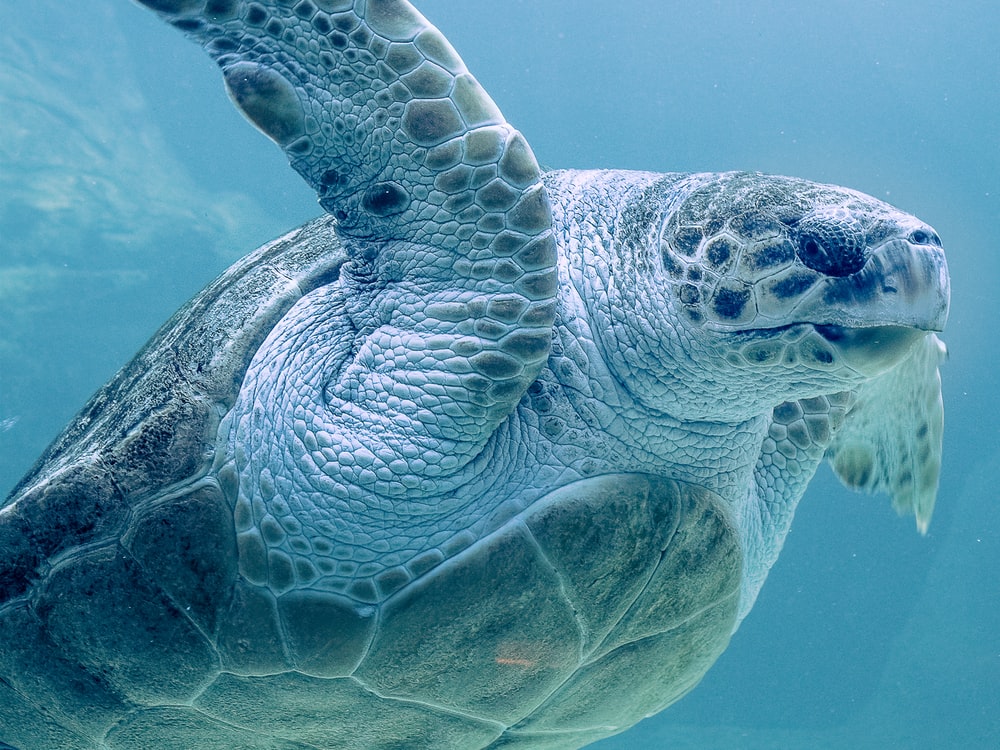 6
Qu’est ce qui cause cela ?
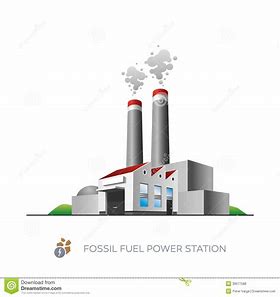 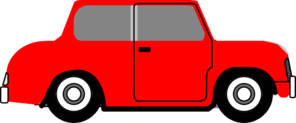 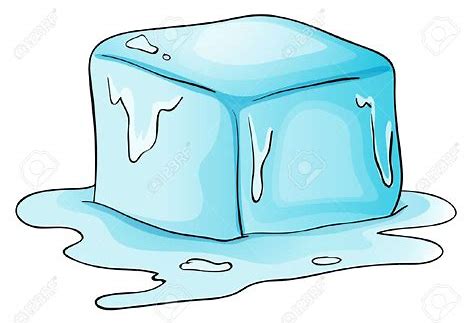 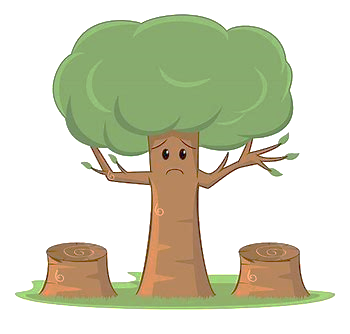 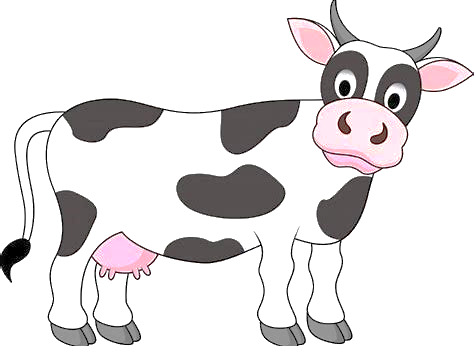 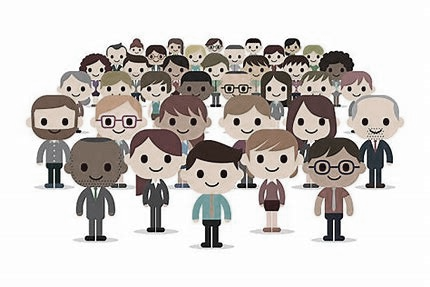 7
ACTIVITÉ: QUE POUVONS NOUS FAIRE ?
8
WHAT CAN YOU DO?
Protéger la planète
1
2
3
.
.
.
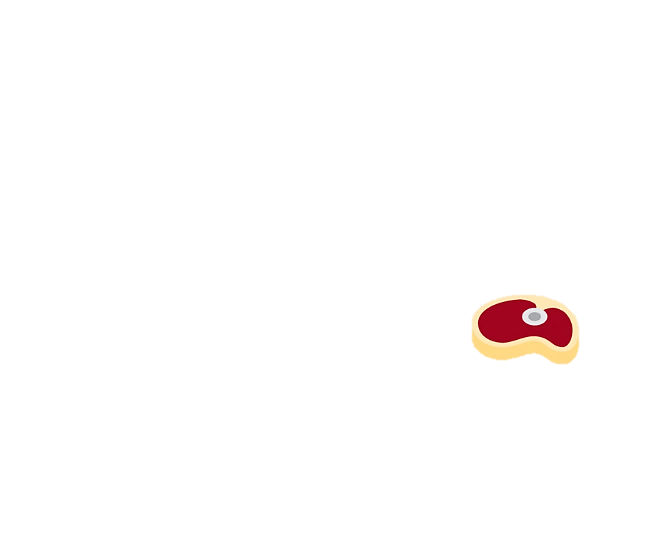 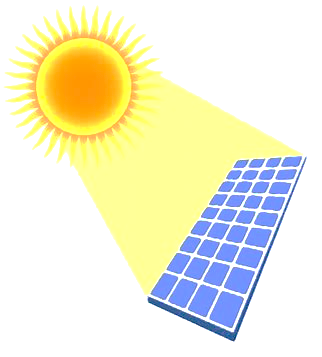 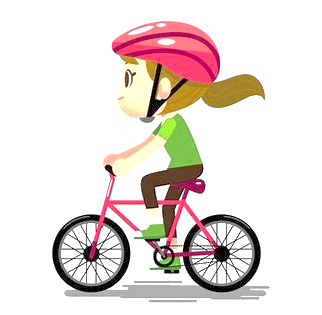 Utiliser moins d’électricité, ou en varier les sources !
Moins utiliser la voiture !
Consommer moins de viande !
NOUS POUVONS PLANTER DES ARBRES
Si tous les humains de la planète plantaient un arbre cette année, on aurait 7 milliards d’arbres en plus pour protéger notre environnement.
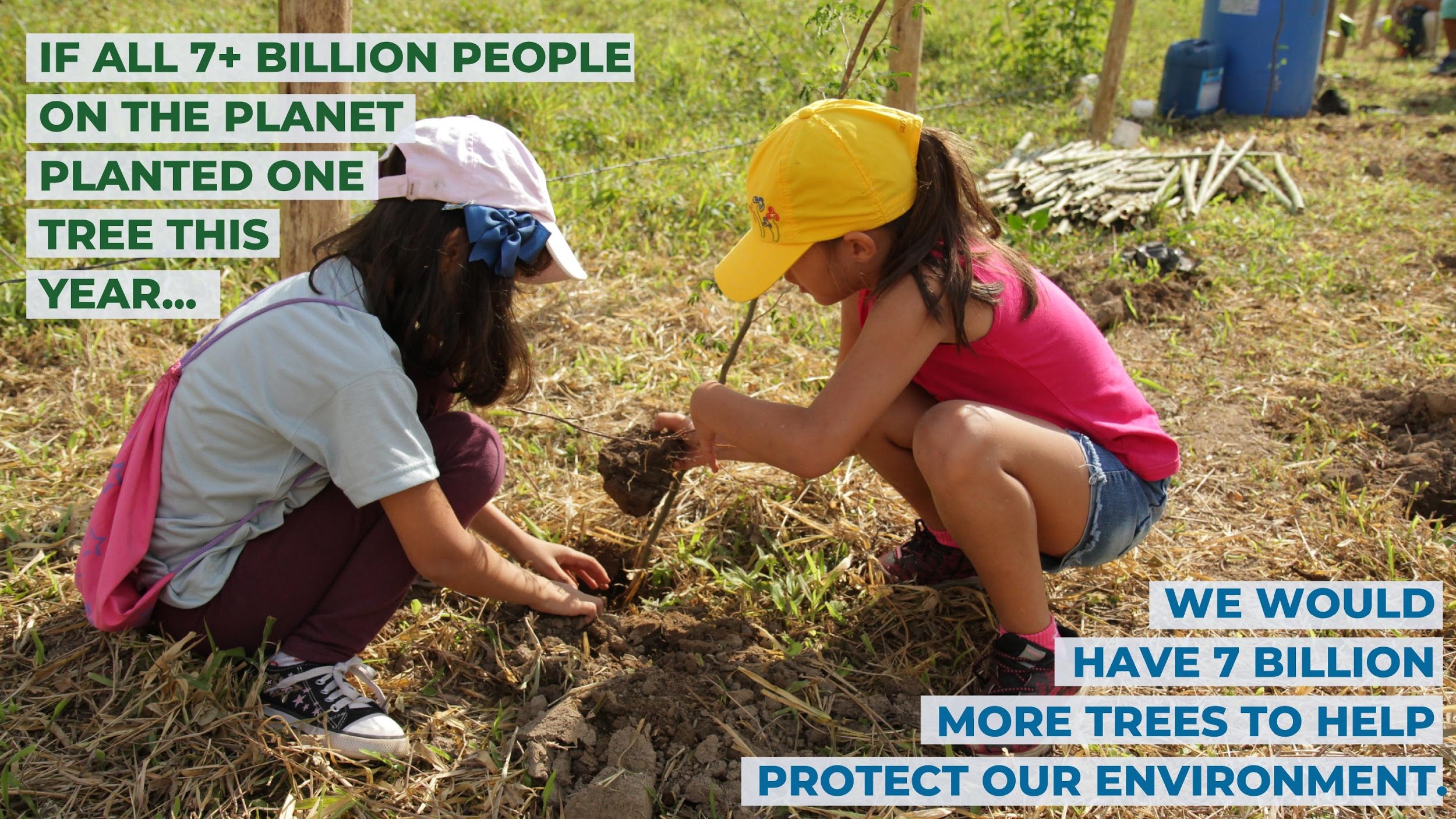 10
PARLONS DU CHANGEMENT CLIMATIQUE
Prenez la parole et inspirez les autres pour opérer un changement.
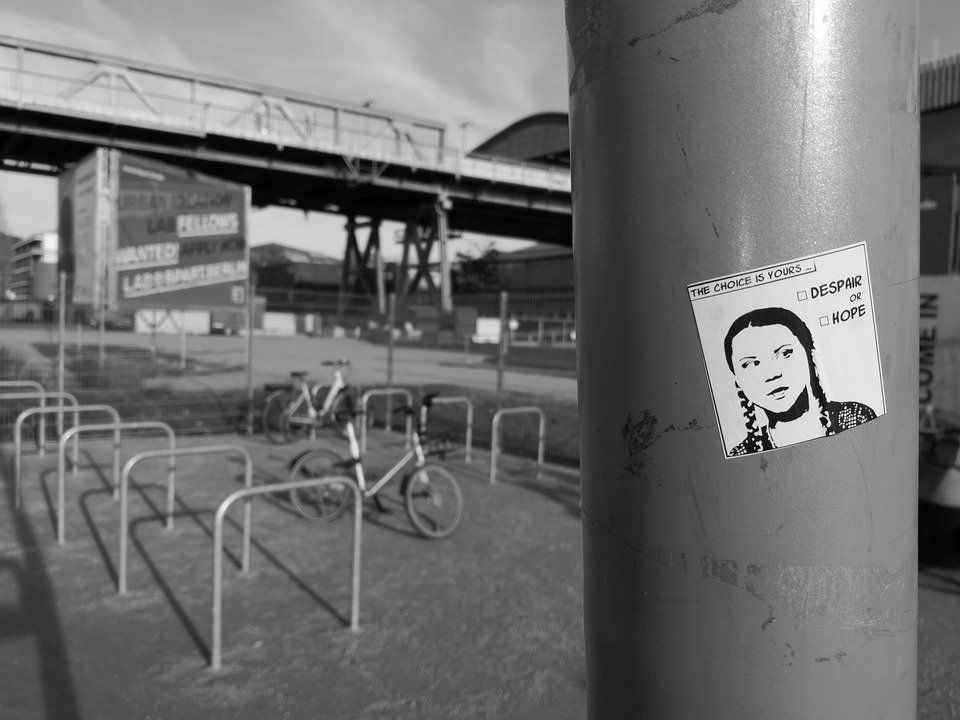 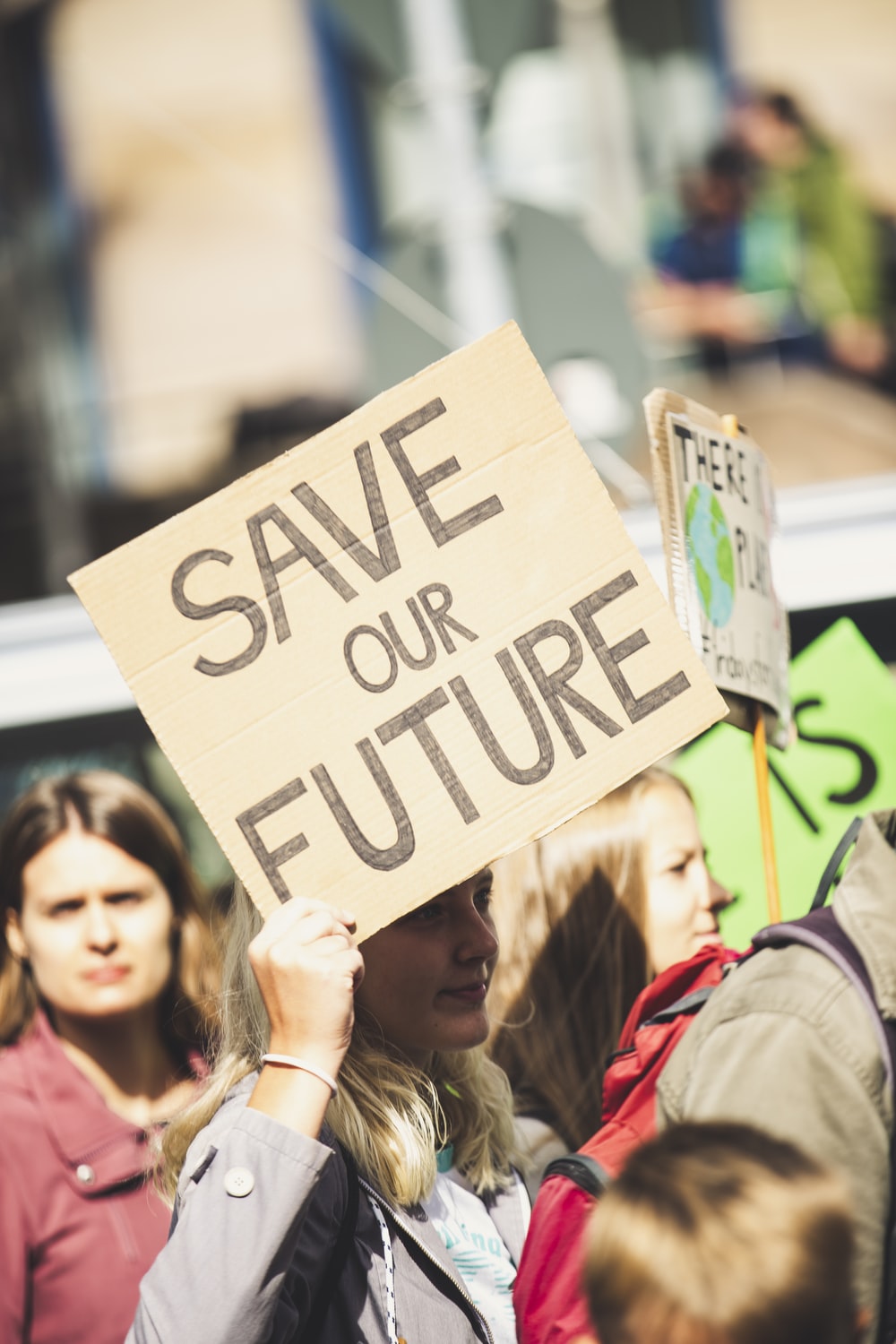 11
ACTIVITÉ: ENGAGEZ VOUS !
12
[Speaker Notes: Before we leave, we’d like you to all write down a climate-related pledge on this piece of paper. We will collect this in and share your pledges to the community.]